Information vs Analysis
Information
Analysis
The importance of analysis
Some Types of Analysis
Information: In their pamphlet “Food Deserts: The What, Where, Who, & Why of a Mississippi Crisis,” the University of Mississippi Medical Center claims that “Rural counties in the Mississippi Delta average one supermarket per 190.5 square miles,” while “studies show that low income zip codes have 30% more convenience stores than middle-income zip codes.” 
Interpretation: This highlights the problem of rural low-income Mississippians eating too many unhealthy foods due to lack of access to healthier options.
Response: The Mississippi Delta is primarily agricultural. A system in which people who live surrounded by farmland have no access to healthy fresh foods is severely flawed.
Sample Analysis: Interpretation & Response
Sample Paragraphfrom “A Force of Love: A Deconstructionist Reading of Characters in Dickens’s Great Expectations” by Emily Schlepp, a sample MLA research paper from The MLA Style Center at MLA.org
Compares
(analysis)
Summarizes
(information)
Interprets
(analysis)
Balancing information and analysis
Good essays need both information and analysis. In personal essays, the information might come primarily from your own observations. In literary analysis essays, the information comes primarily from the literary text. In research papers, the information comes from articles, books, media reports, or other types of sources. Information often makes up the bulk of an essay. Good writing needs depth of detail to convey depth of meaning. Information is not enough, though. Good essays go beyond gathering information. They also interpret that information and use it to support points. They explain why the information matters and who should care.
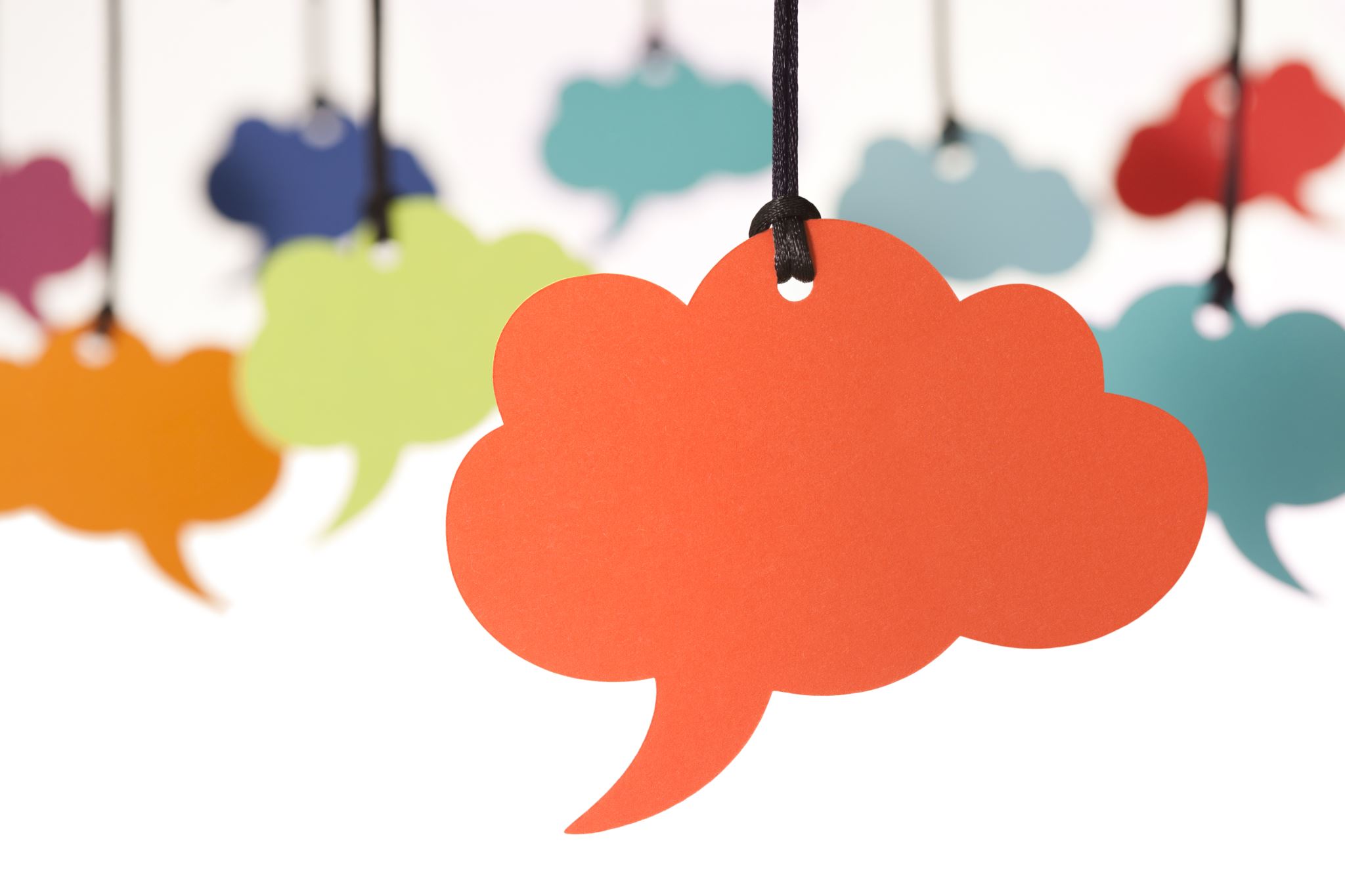 Engaging the source
Every time you use information from a source in an essay, ask yourself what you have contributed to that information in your own voice using your own ideas. If you have shared a quote, have you provided the context for the quote? If you have shared a paraphrase, have you linked the information to your own points?
Think of your essay as a panel discussion between you and your sources conducted in front of an audience. You need to be an active participant in the conversation, not merely a passive listener. The other people in the conversation are experts on the topic. You may not be. It is your job to question and converse with the experts enough to make the conversation more relevant to the audience made up of people who are also not experts on the topic.
There is no single answer to how much analysis is necessary. That depends on the topic, the purpose, the assignment, and other factors. When in doubt, ask your instructor. There are, however, some general tips to follow.
Your first and last sentences of each paragraph should usually be your own. Identify the point of the paragraph and wrap up that point in your own words.
Start your analysis by providing strong transitions between details from sources. Link, compare, trace relationships, and question as you move from detail to detail within the paragraph.
Do not move on from a paragraph, a quote, a summary, a paraphrase or set of connected paraphrases without providing your own response in some way. Comment on the significance, interpret the meaning, link the information to your thesis, make predictions based on the information, question the validity, or formulate an argument in response to the information before moving to the next paragraph or point in your essay.
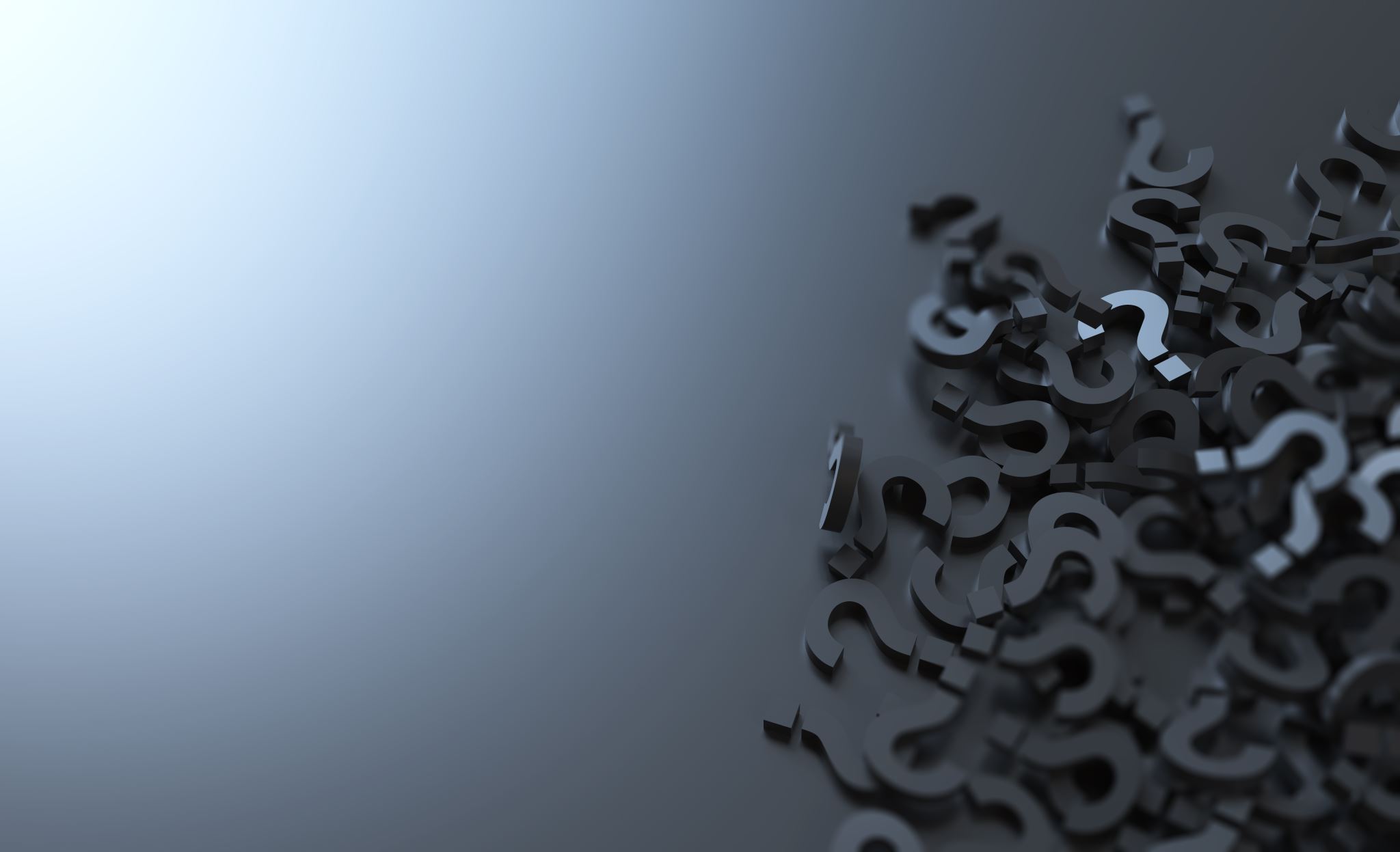 How much analysis is enough?
Remember that you are the essay maker.
If you want to make a bracelet out of beads, it isn’t enough to gather the beads. You must provide the string that holds them and make choices about what order to put them in and what patterns to create with them. You also need clasps that bind them in place on each end. 
When you write with sources, your own words are the string that holds them together, and your thesis is the clasp that keeps them all in place. You are the pattern maker. Your decisions and your words are what make the essay. The details from sources add weight to your creation and make it more interesting and impressive, but those details only take shape as an essay because of your choices. No matter what type of essay you are writing, your own voice needs to be strong to hold the essay together.